خرائط ذهنيه
لمقرر المدخل لدراسة الفقه وعلومه

1439-1438هـ
ملاحظه هامه ما اعرضه مساعده على حفظ المادة ولا يعتبر شامل للمنهج..
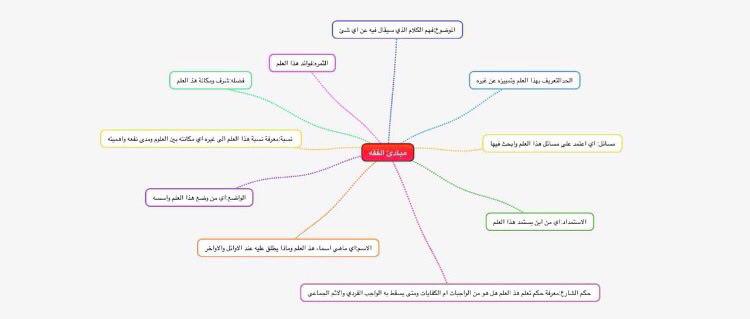 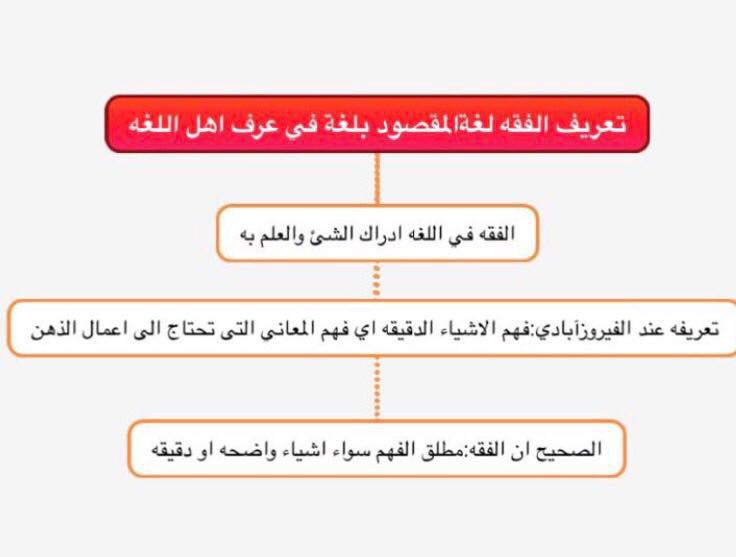 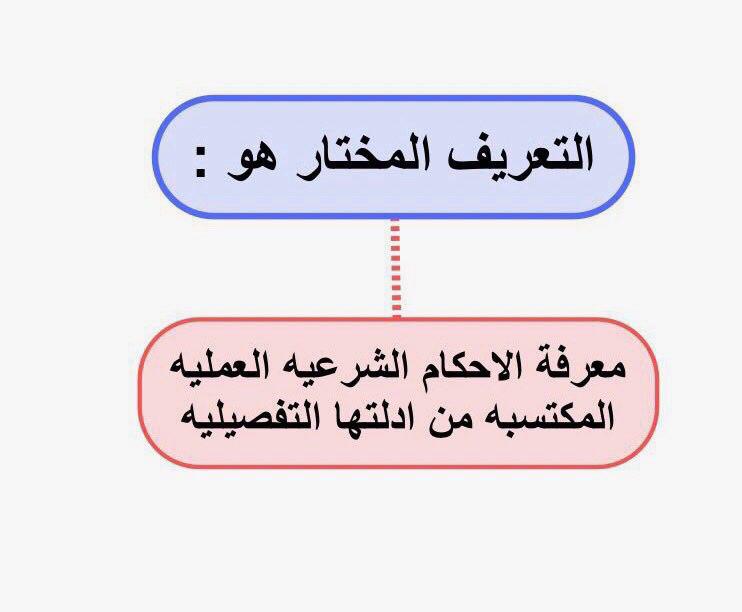 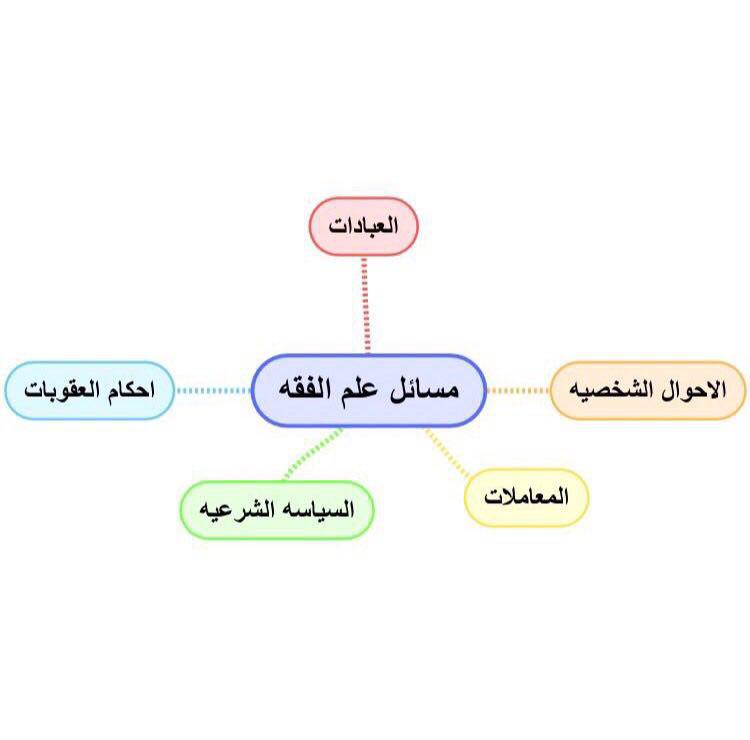 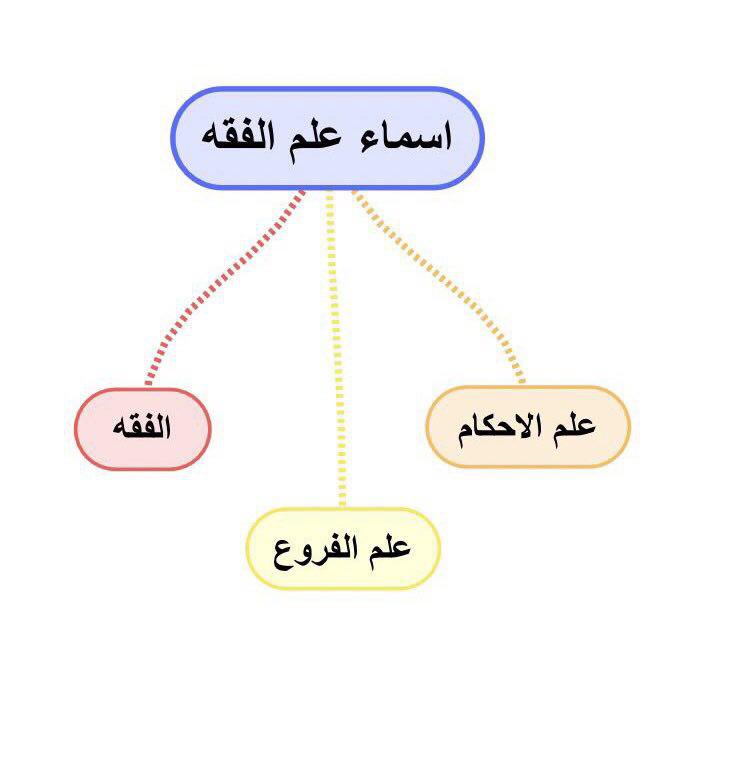 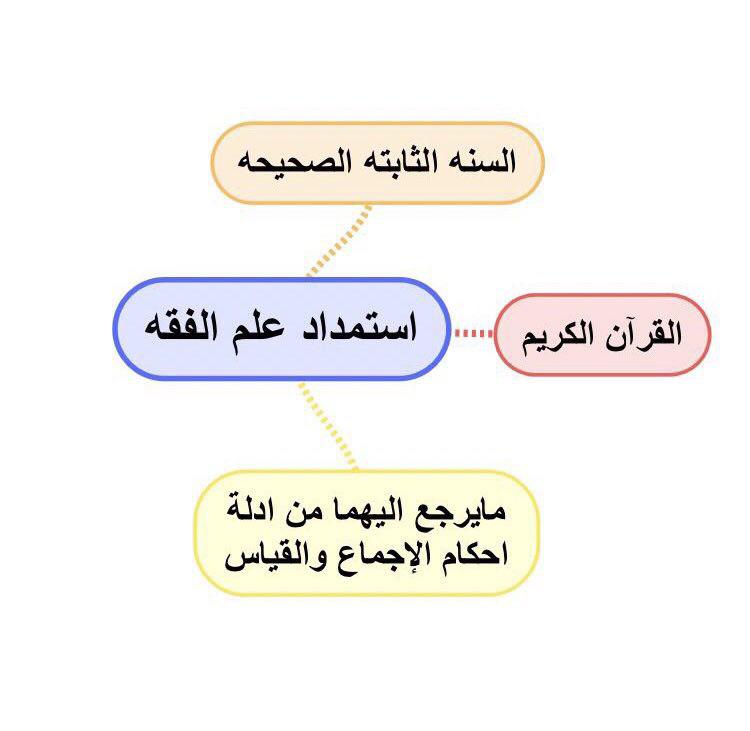 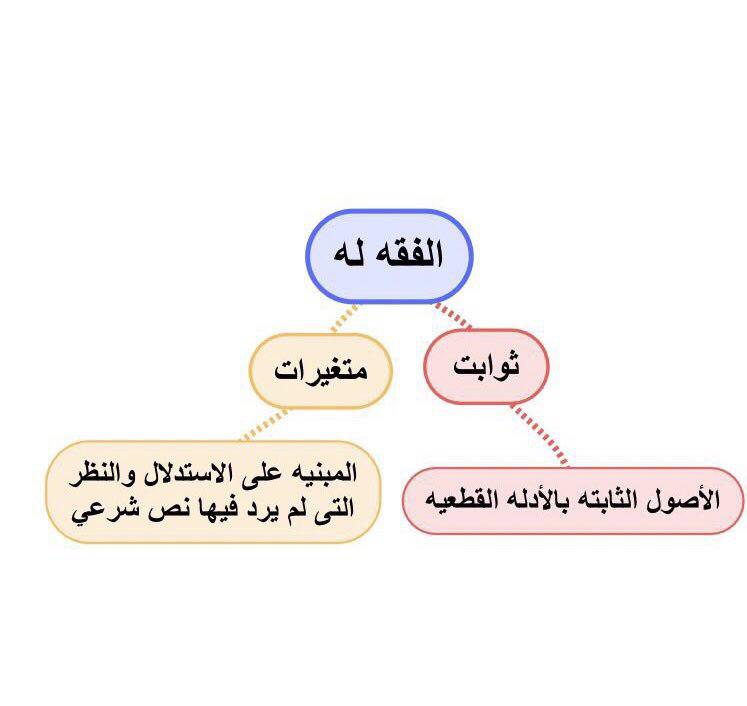 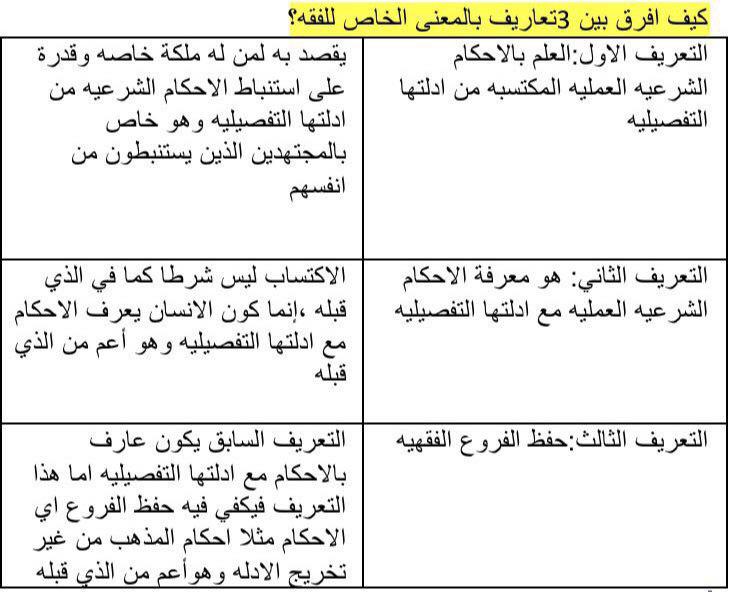 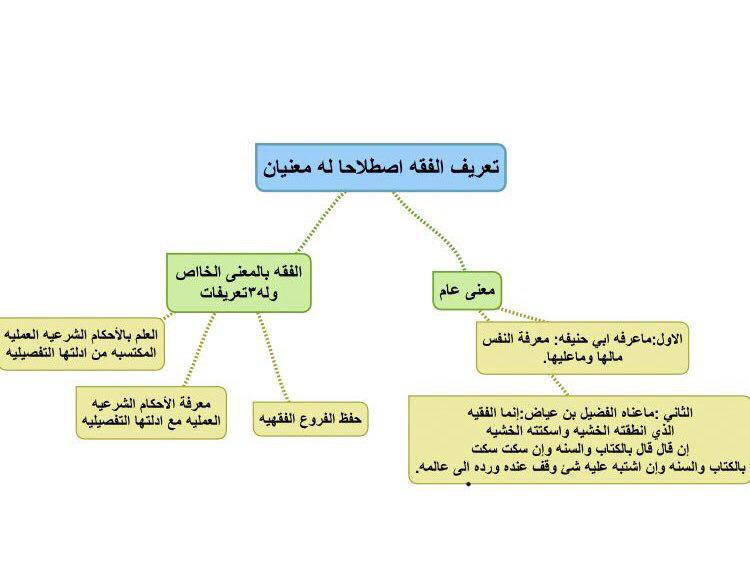 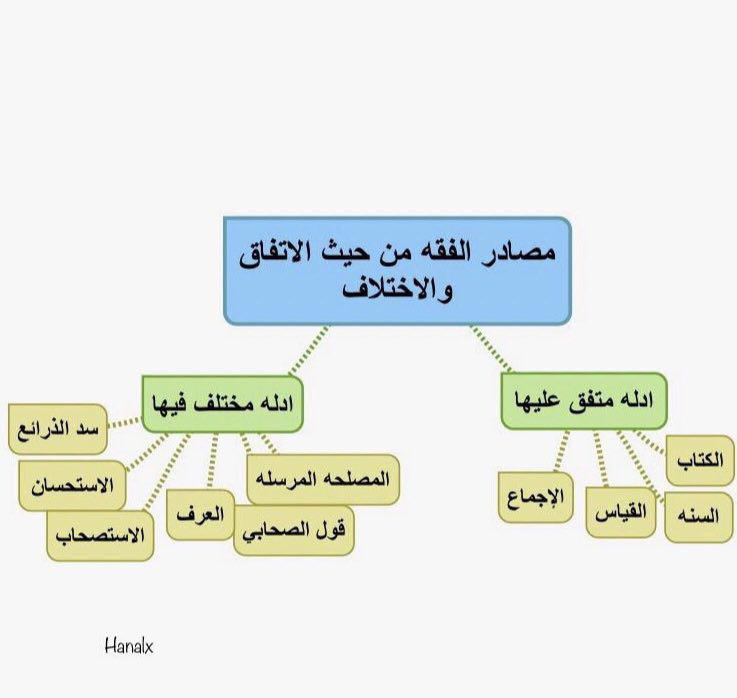 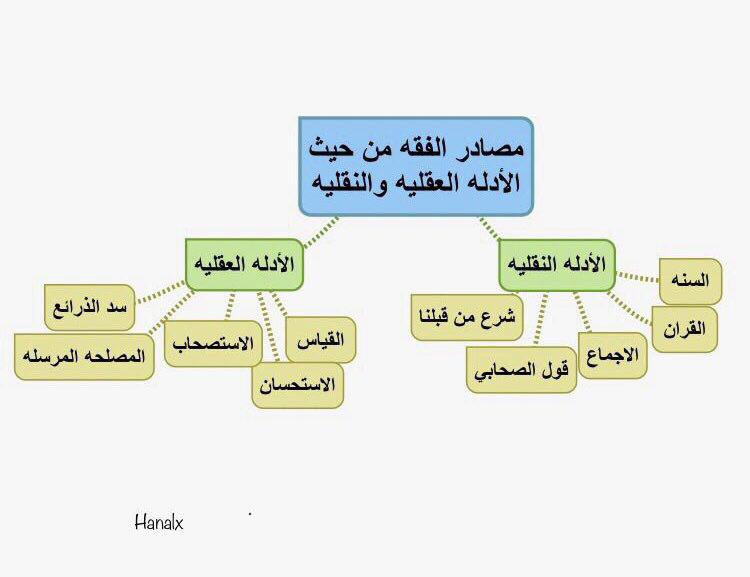 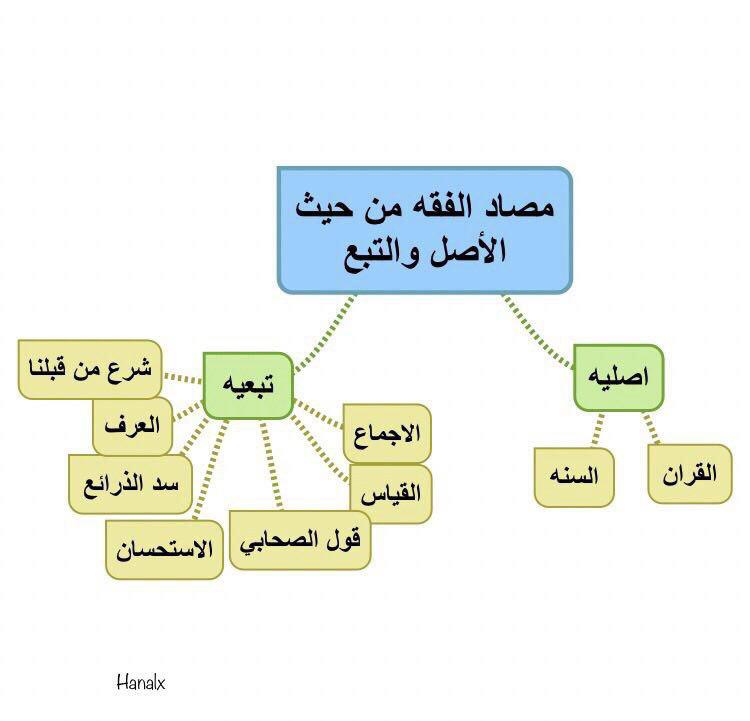 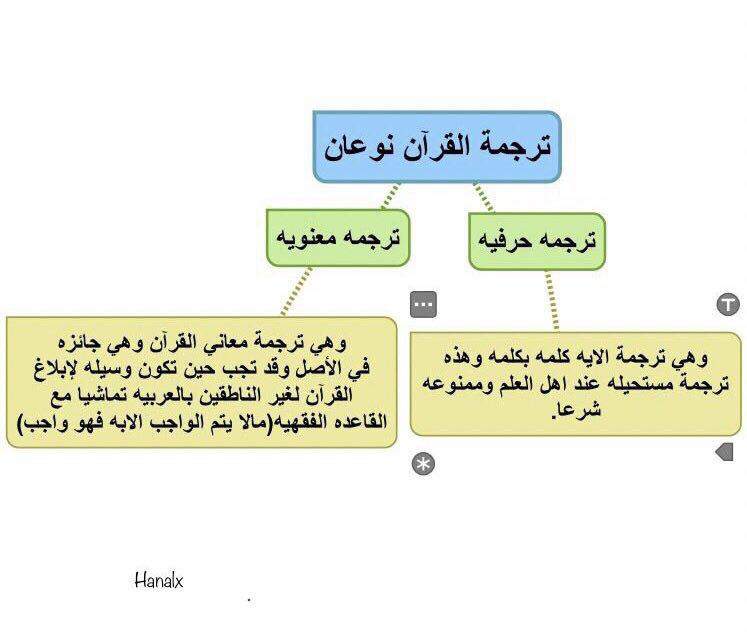 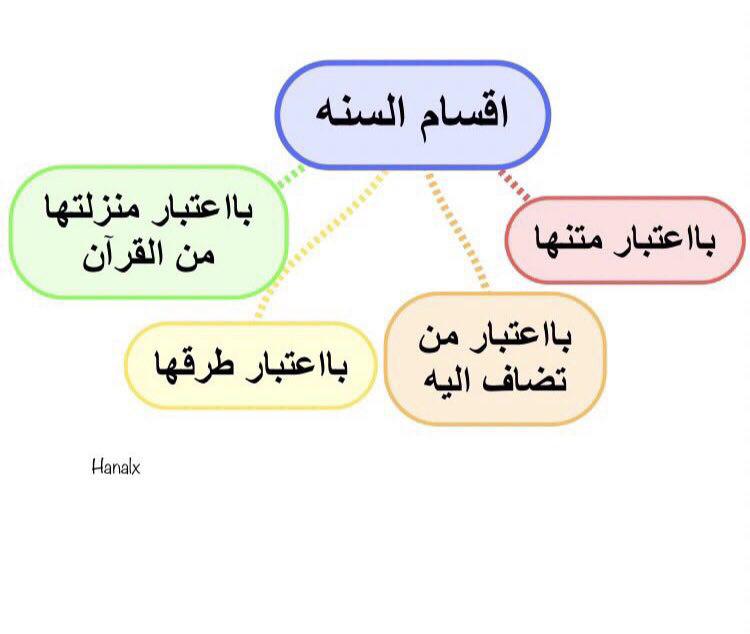 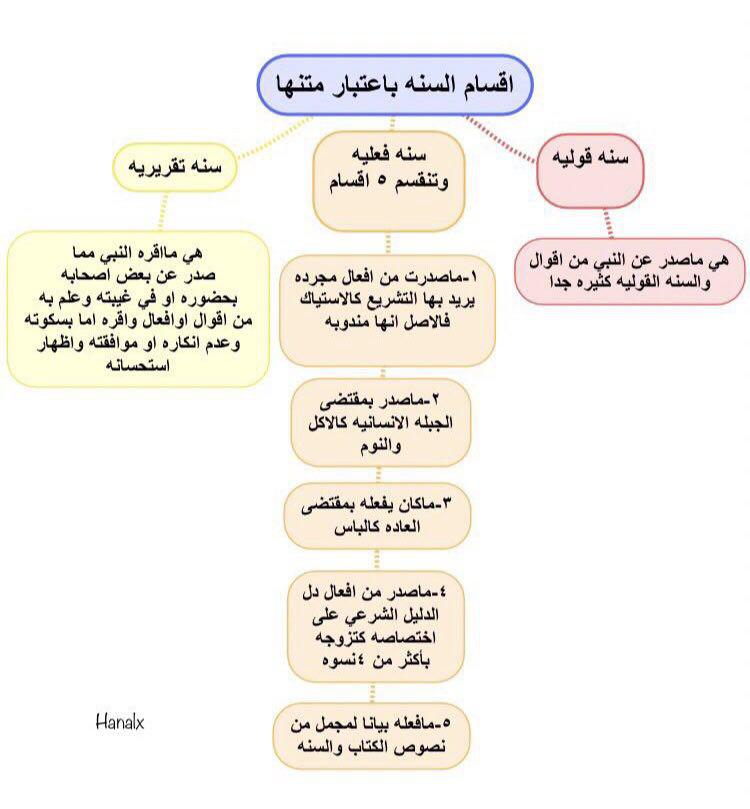 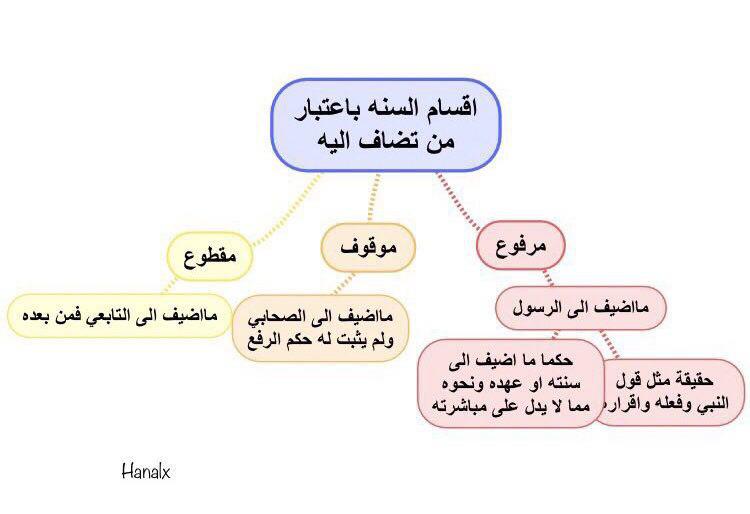 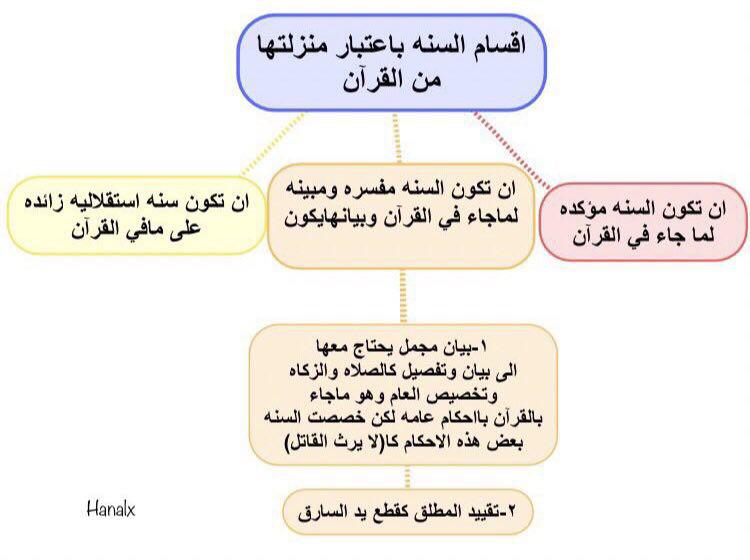 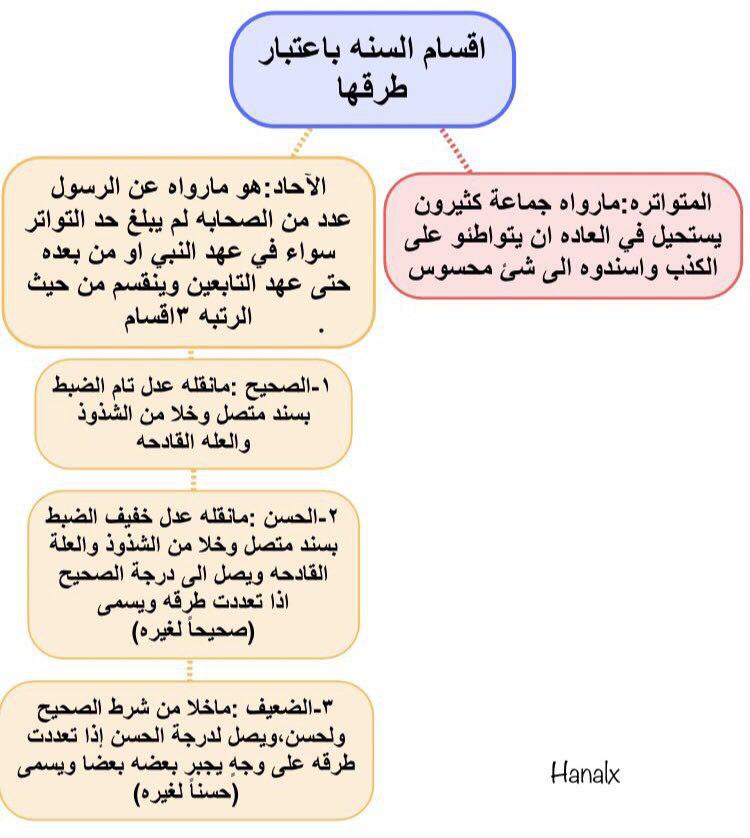 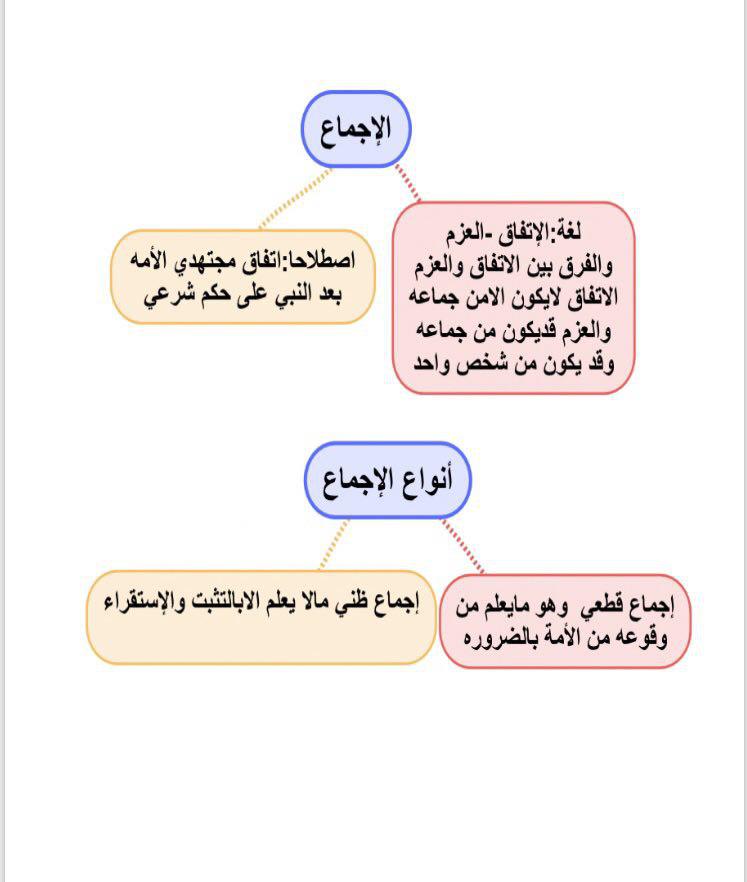 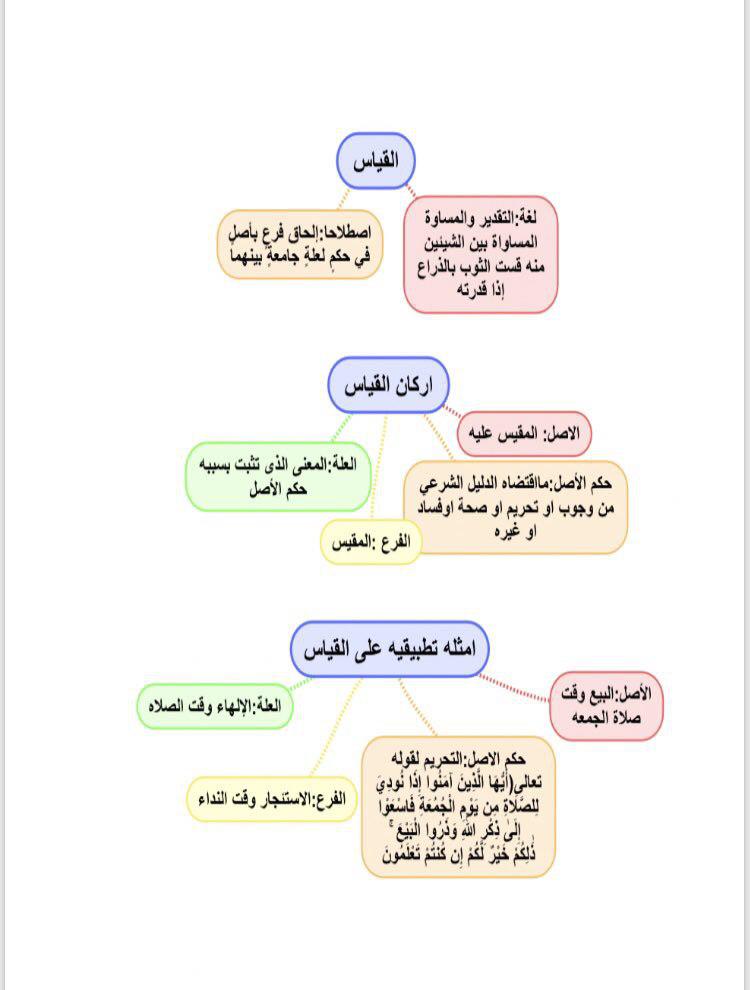 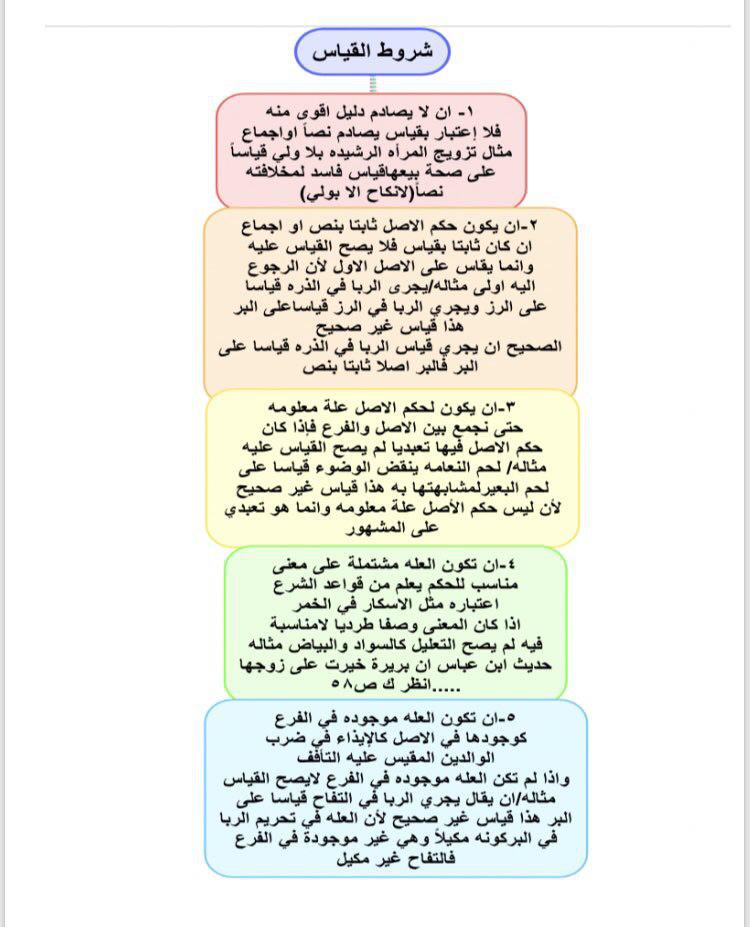 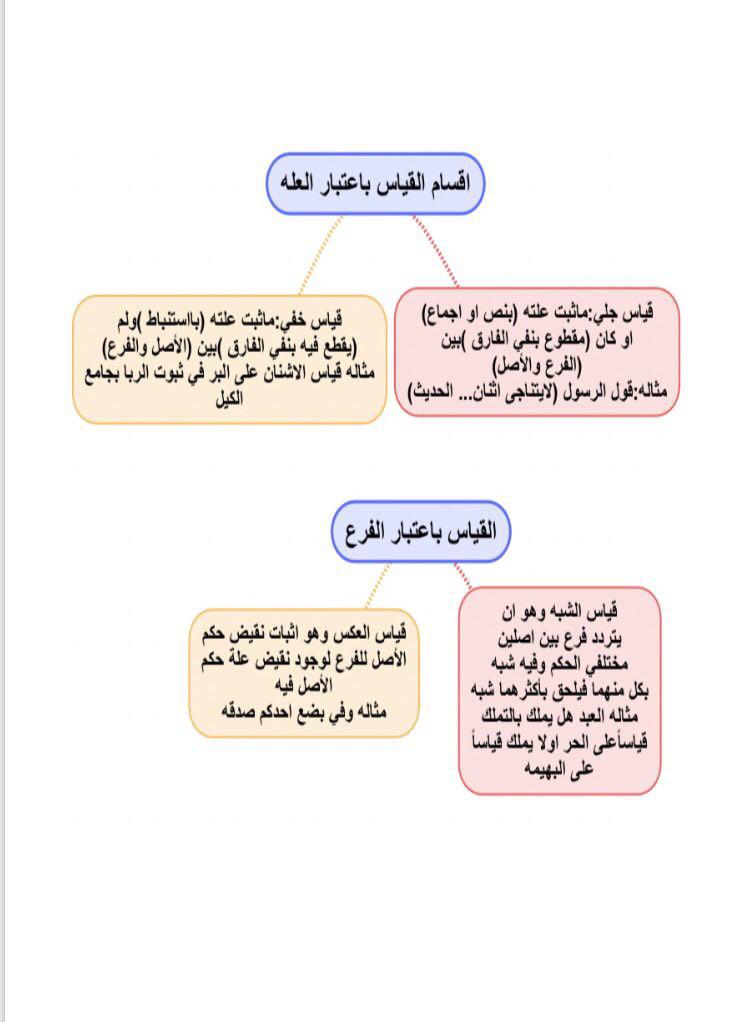 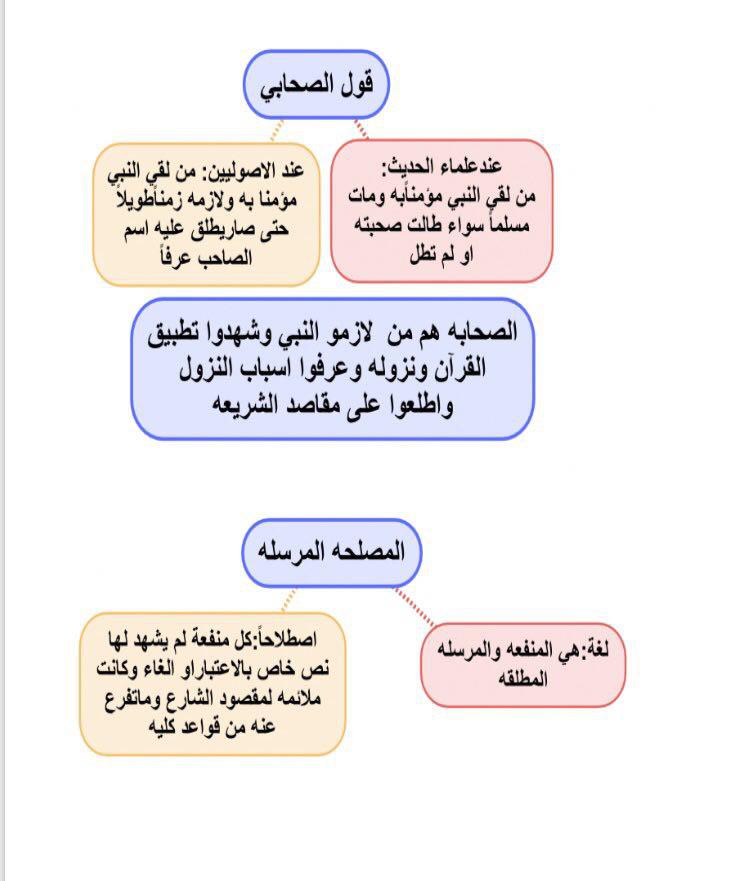 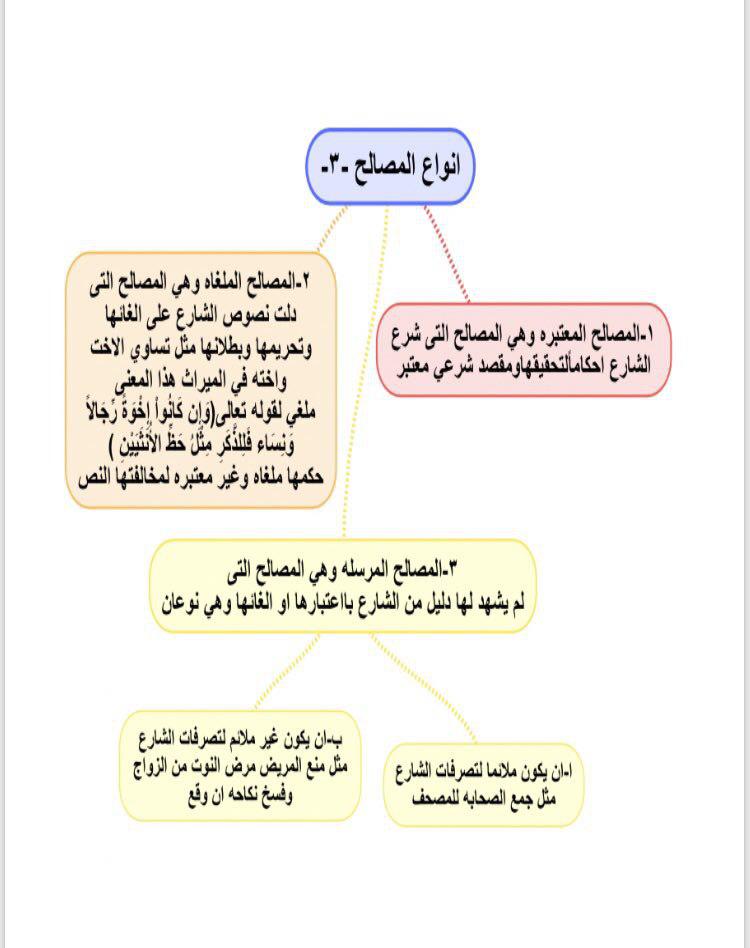 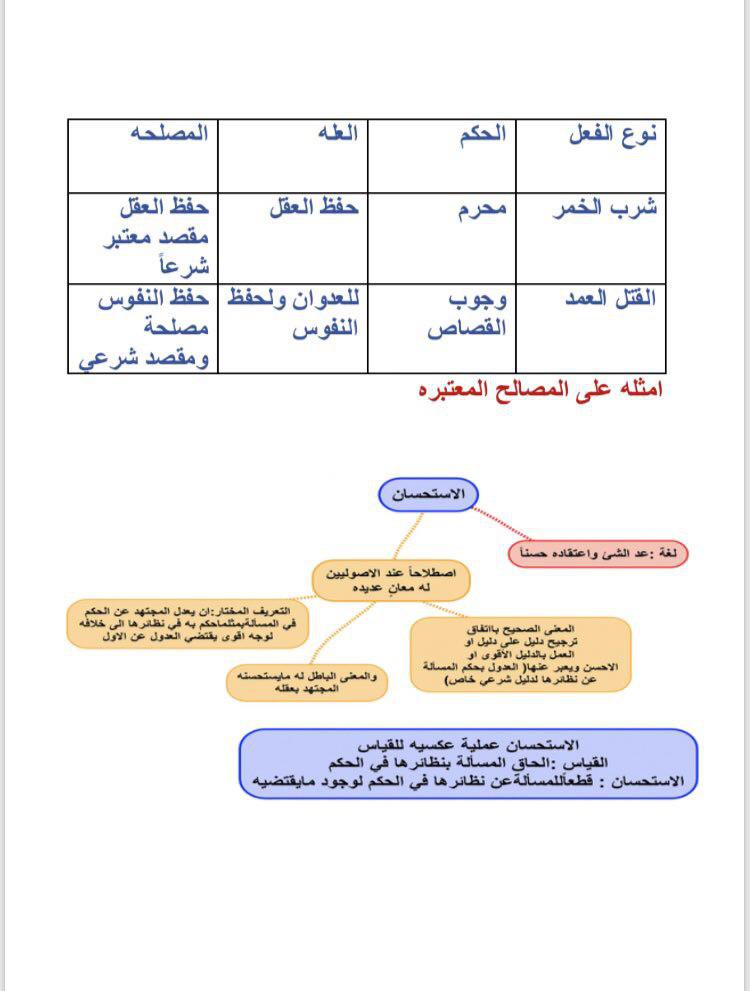 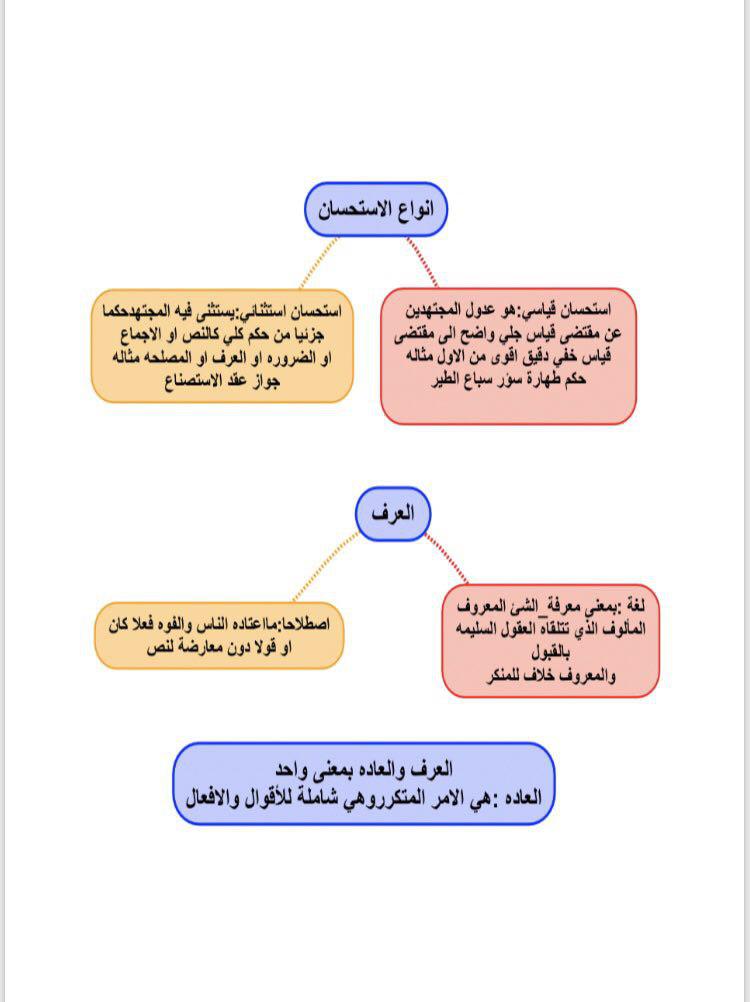 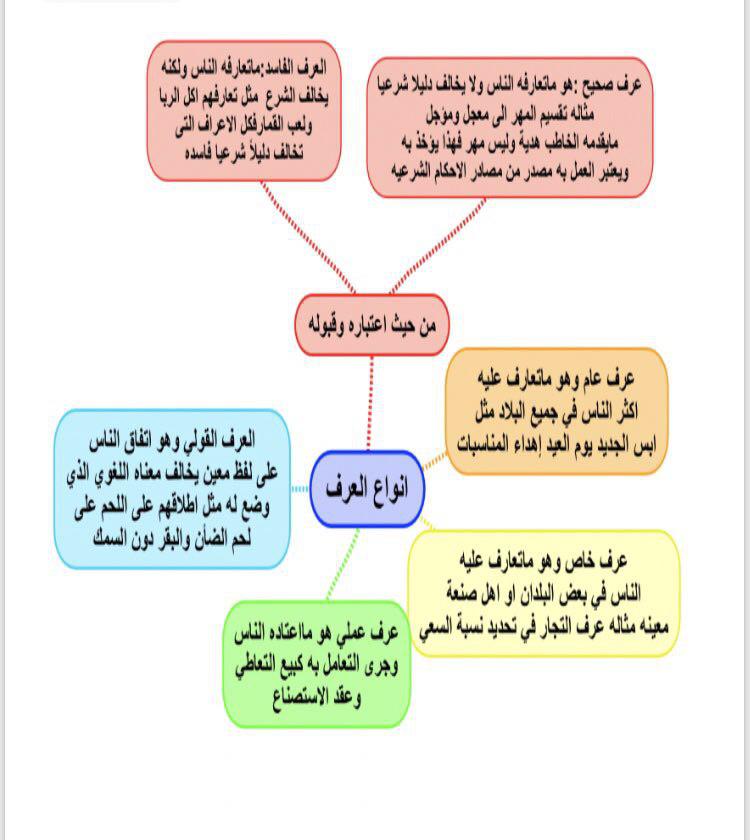 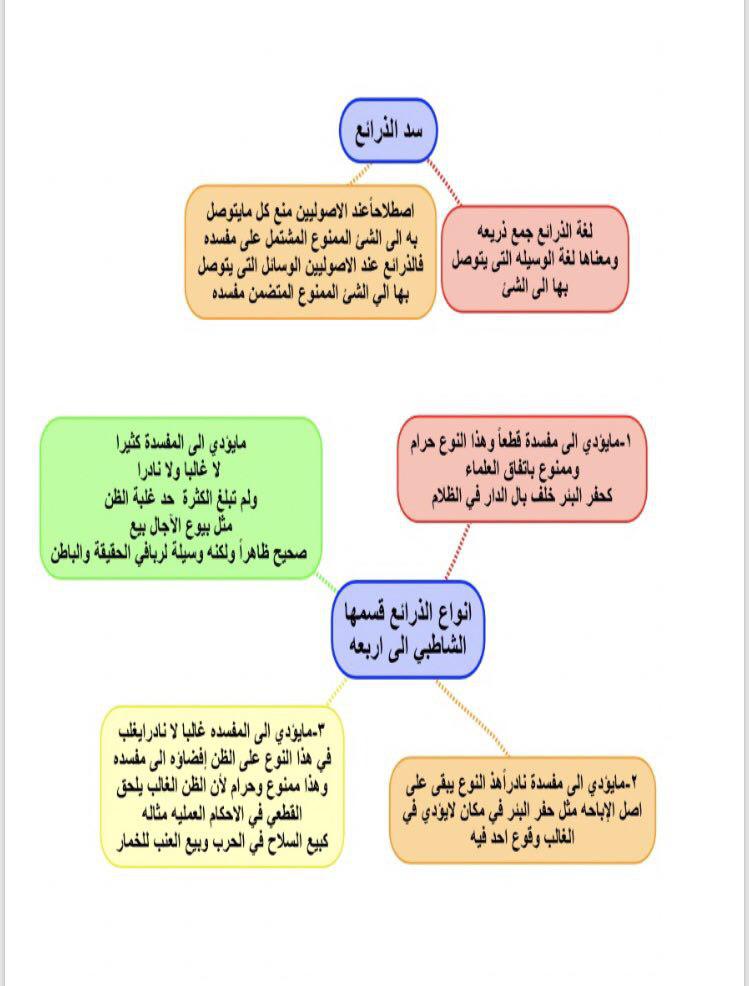 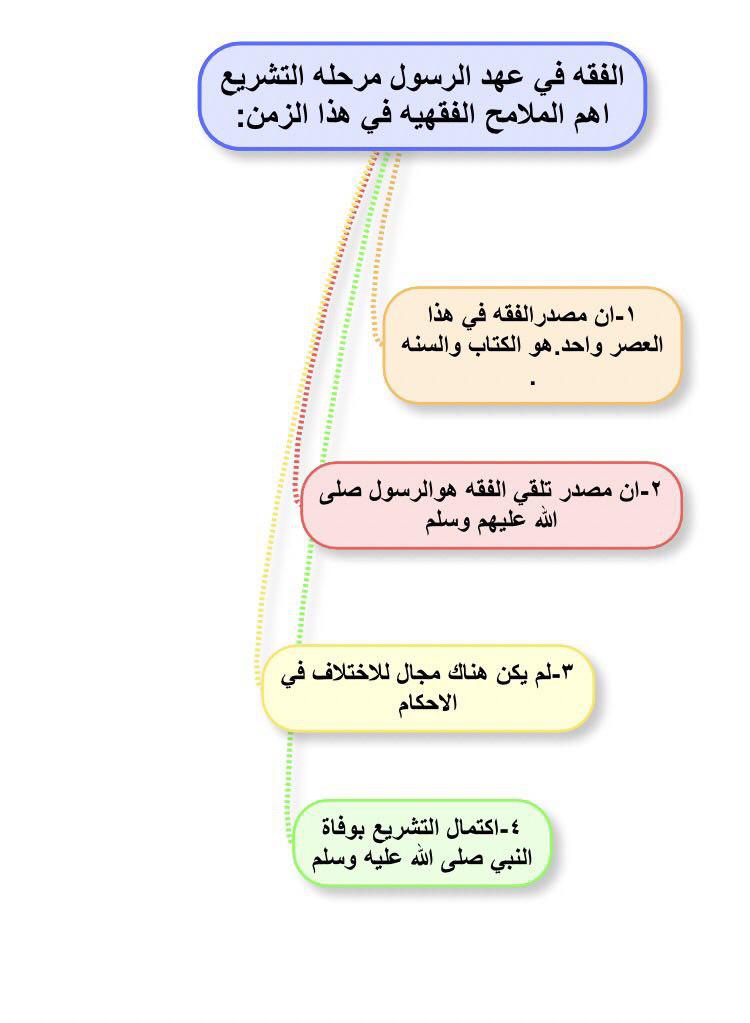 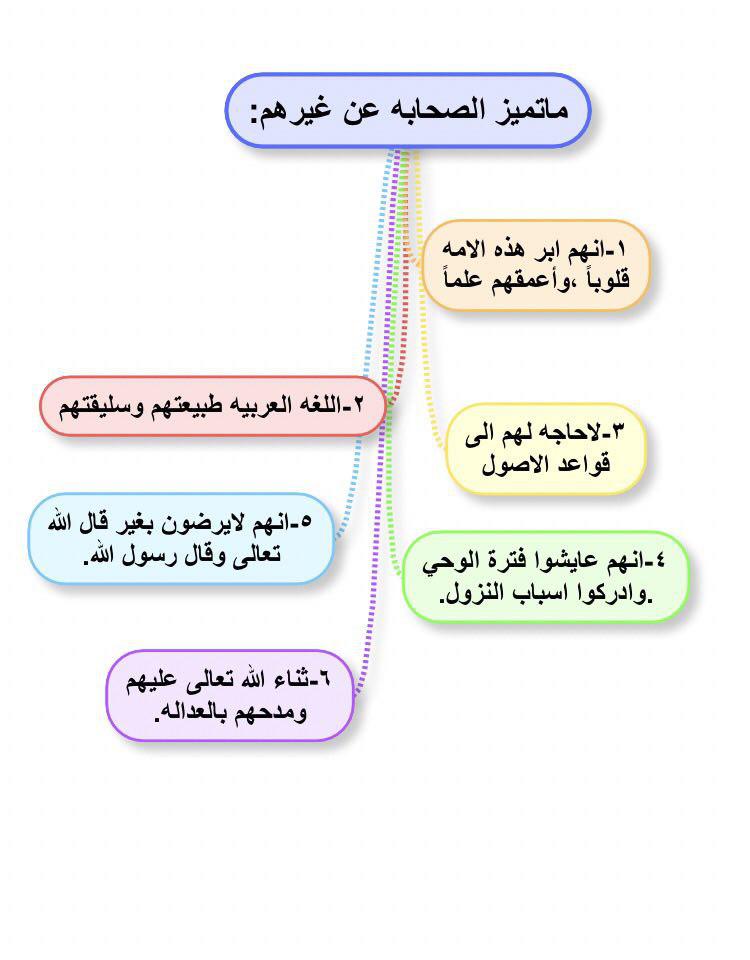 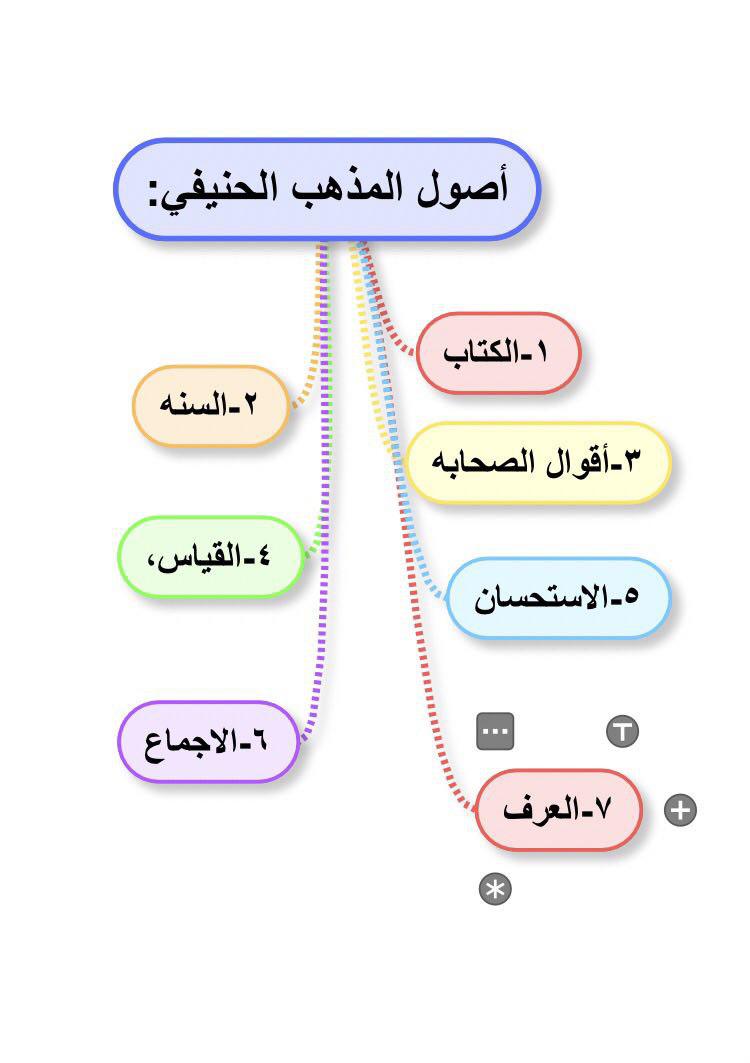 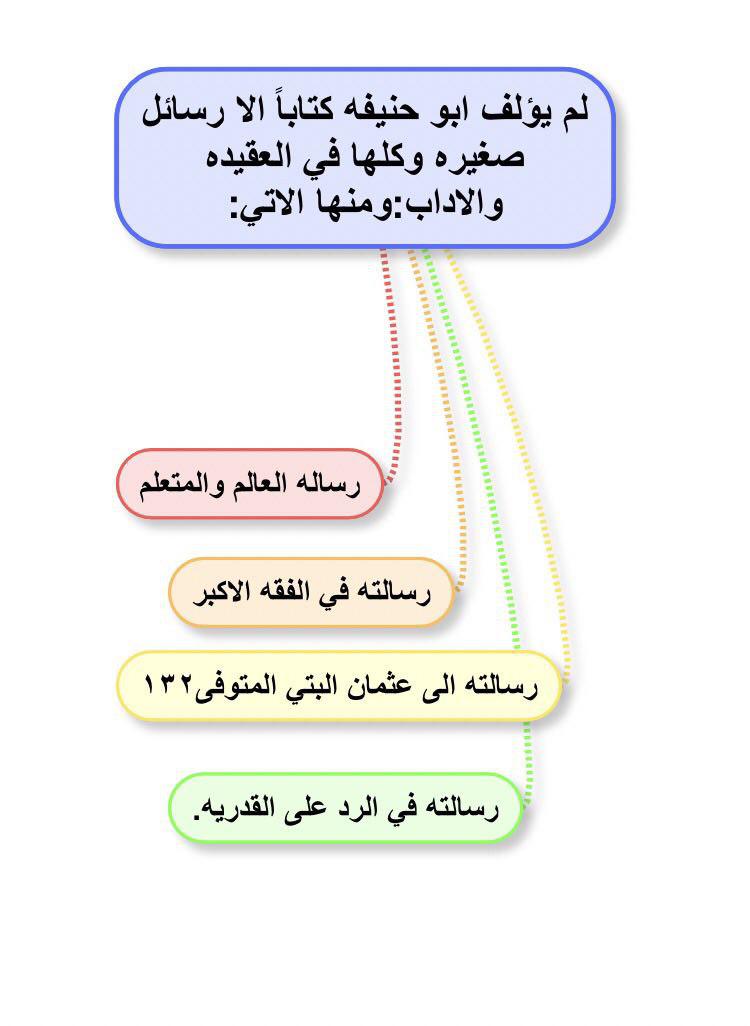 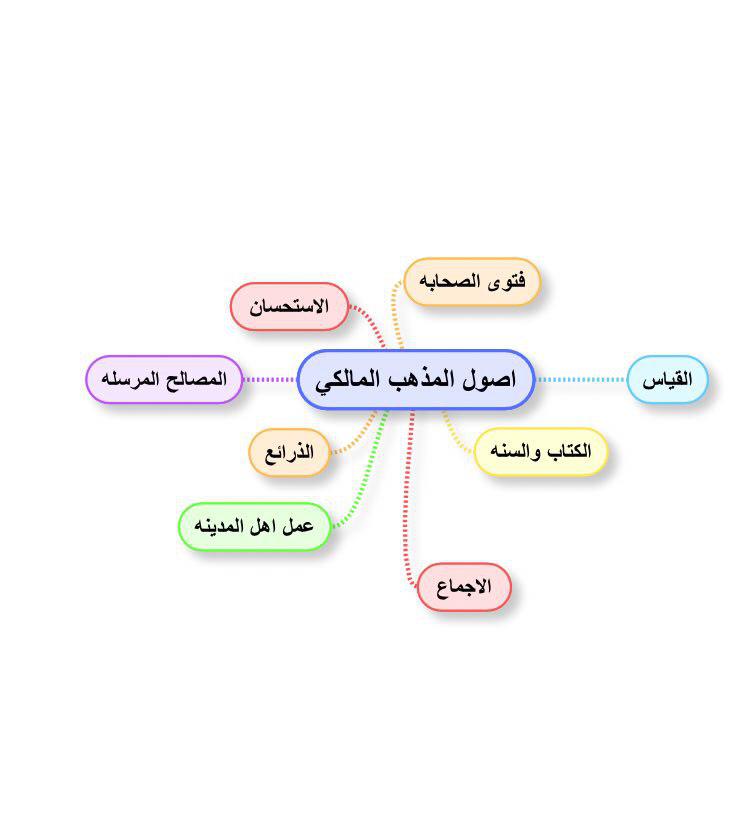 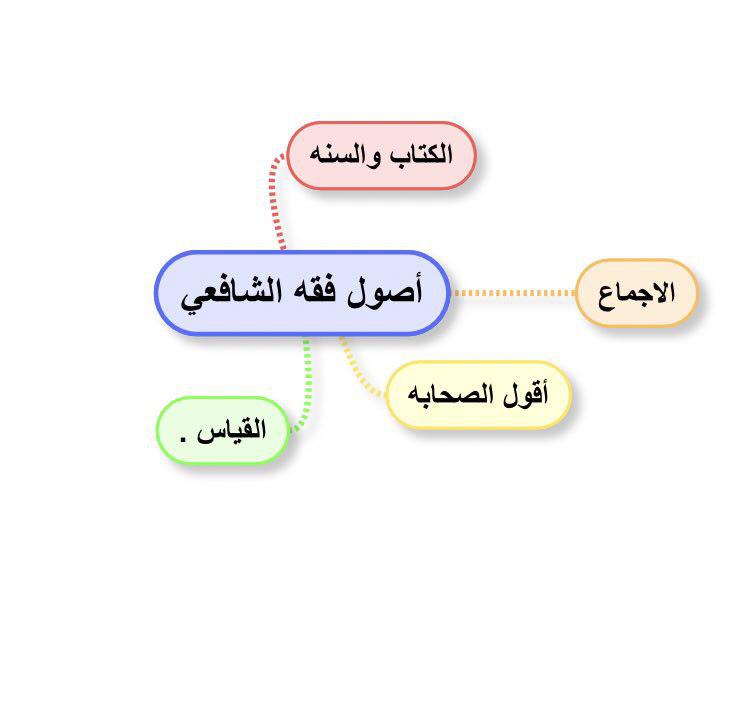 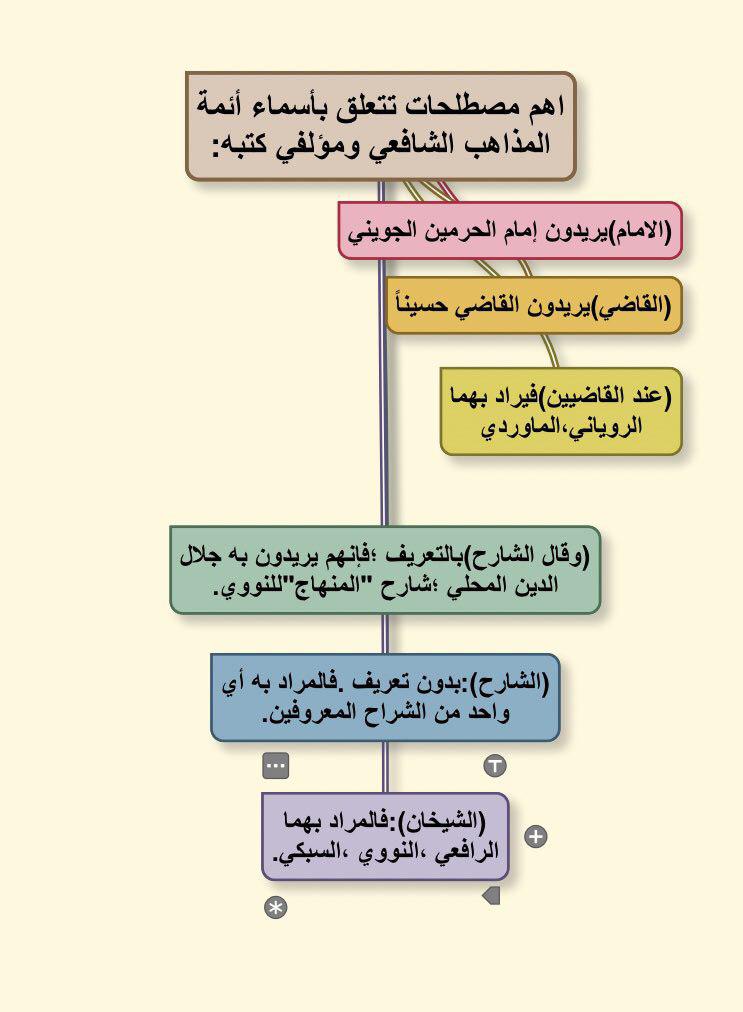 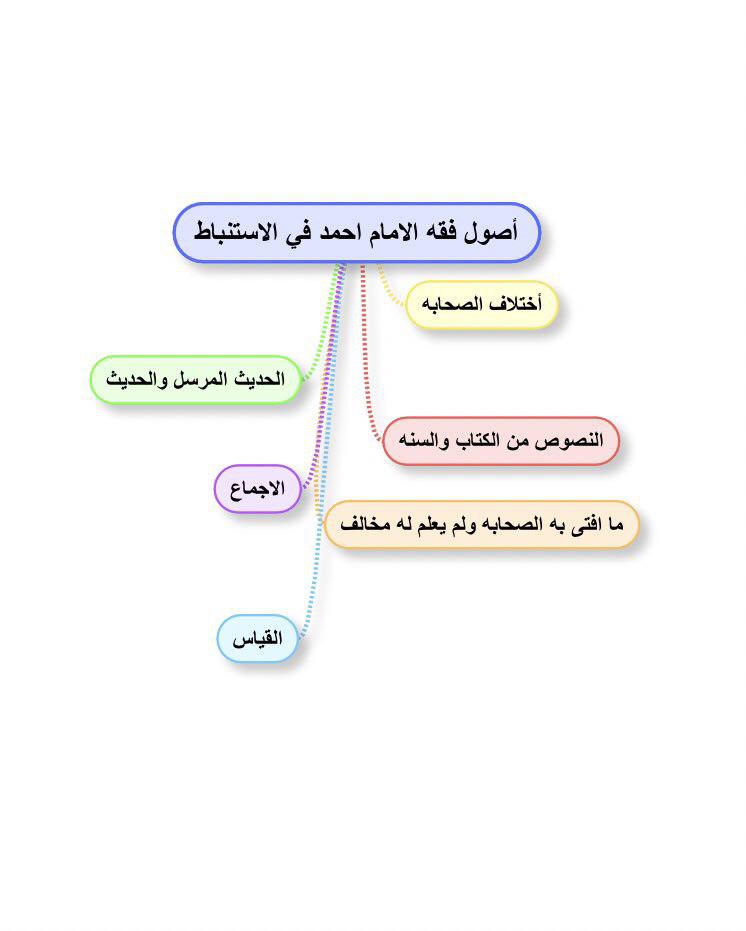 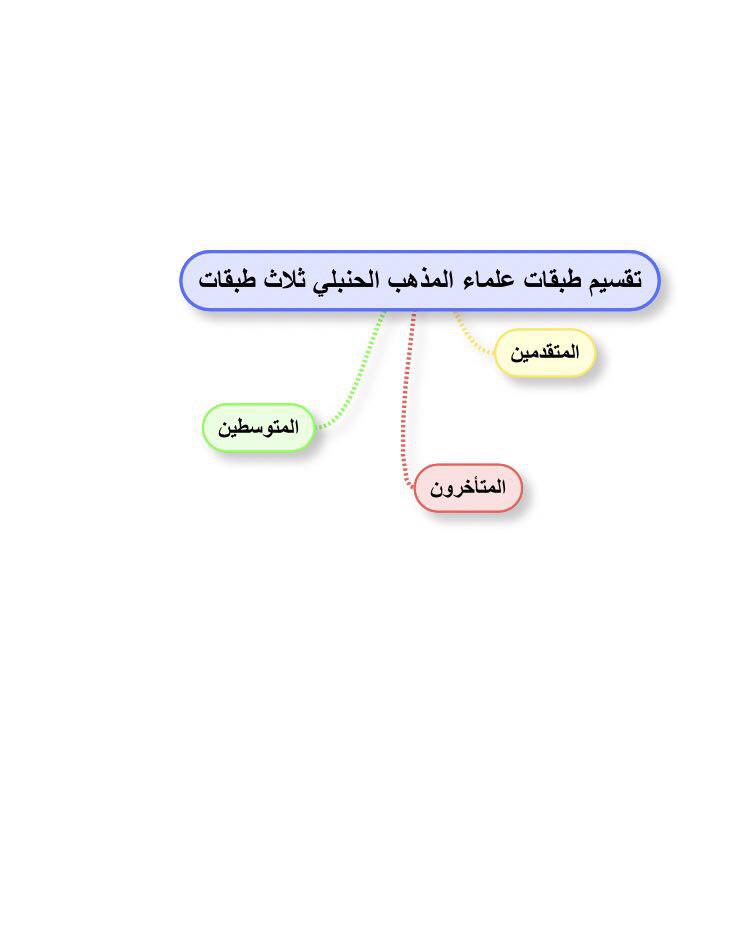 اعداد:
Hana lx 
Abdullah
بلقيس